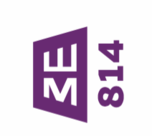 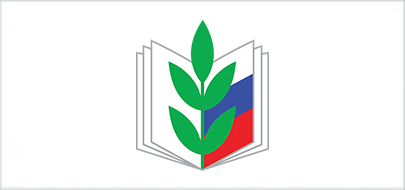 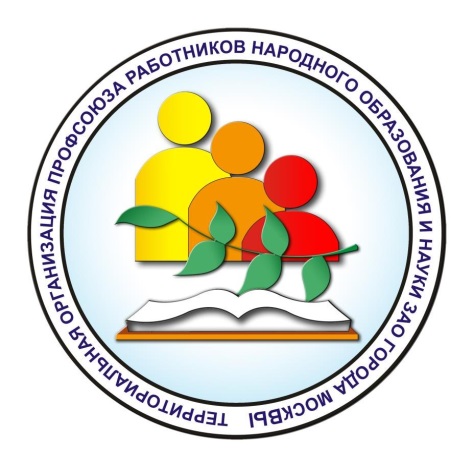 Первичная профсоюзная организация
Государственное  бюджетное  общеобразовательное  учреждение города Москвы Школа №814


ПУБЛИЧНЫЙ ДОКЛАД 
2022
Сила   нашего  профсоюза – в  его массовости, 
в сплоченности членов, в энергичном  
и принципиальном  профсоюзном комитете, который:




Протягивает руку помощи!
Решает социальные проблемы!
Отстаивает права и интересы человека труда!
Формирует основные требования к работодателю!
Содействует росту заработной платы!
Осуществляет реальную помощь при аттестации!
Юридически поддерживает и защищает!
Знает, что делать!
Главная задача профсоюза  — защита трудовых, социально-экономических, духовных прав и интересов членов профсоюза.                          Основные задачи нашей организации:- защита социальных прав и профессиональных интересов членов профсоюза;-общественный контроль за соблюдением законодательства о труде и охране труда;- улучшение материального положения, укрепление здоровья и повышение жизненного уровня членов профсоюза.
Основные принципы деятельности Профсоюза:
1. Приоритет положений Устава Профсоюза при принятии решений.
2. Добровольность вступления в Профсоюз и выхода из него, равные права всех членов Профсоюза.
3. Солидарность, взаимопомощь и ответственность организаций Профсоюза перед членами Профсоюза и Профсоюзом за реализацию уставных целей и задач Профсоюза.
4. Коллегиальность в работе всех организаций и органов Профсоюза, личная ответственность работников, избранных (деле­гированных) в профсоюзные органы.
5. Гласность и открытость в работе профсоюзных организаций, выборных профсоюзных органов всех уровней профсоюзной структуры.
6.Обязательность выполнения решений коллегиальных и вышестоящих вы­борных профсоюзных органов, принятых в пределах уставных полномочий.
7. Уважение мнения члена Профсоюза. 
8. Выборность профсоюзных органов, их отчетность перед организациями и членами Профсоюза.
9. Самостоятельность организаций Профсоюза и их выборных органов в пределах уставных полномочий.
10. Соблюдение финансовой дисциплины органами и организациями Профсоюза.
Первичная профсоюзная организация            
осуществляет свою работу,
 по следующим направлениям:

- мотивация членства в профсоюзе;
- нормативно-правовое обеспечение деятельности профсоюза;
- организация работы с кадрами и активом, обучение кадров;
- информационная работа, учет замечаний, сбор предложений;
- организация работы профсоюзного органа (совершенствование структуры, планирование деятельности, проведение собраний);
- организация взаимодействия с вышестоящим профсоюзом;
- проведение отчетно-выборной кампании;
- контроль за исполнением постановлений профсоюзных органов, постановлений собраний, решений профкома, коллективного договора;
- организация и ведение учета профсоюзного членства.
А так же:
Работа с молодёжью
Регулярная информатизация о работе профкома
Работа с ветеранами педагогического труда
Участие в акциях солидарных действий
Председатель ППО 
  Светлана Александровна Маркина
С администрацией  Школы  у     профсоюзного комитета сложились партнерские отношения: профком принимает участие в регулировании трудовых отношений, согласование нормативных и локальных документов, обобщения передового педагогического опыта. В  Школе  создаются условия для профессионального роста педагогического состава. Это особенно важно на современном этапе, так как современная школа диктует повышенные профессиональные требования к педагогам. Меняется система взаимоотношений педагогов в коллективе, она выходит на уровень социального партнерства.
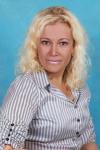 НАШ ПРОФСОЮЗНЫЙ КОЛЛЕКТИВ
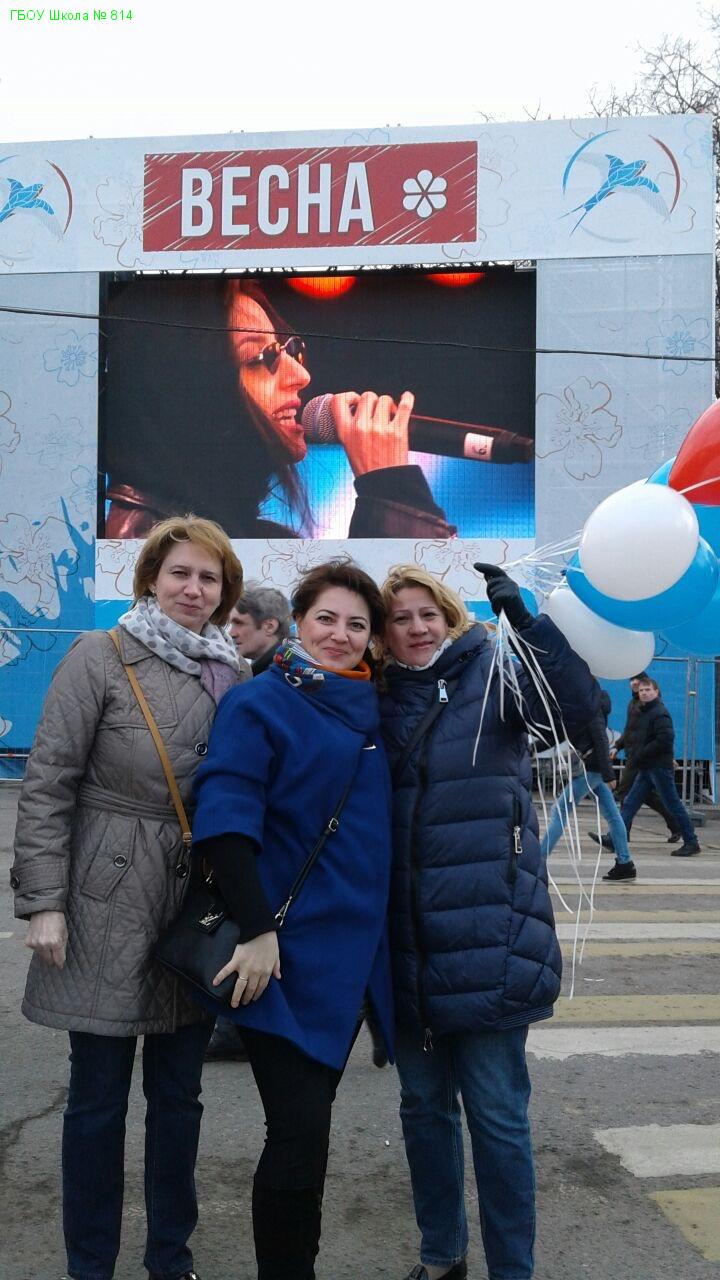 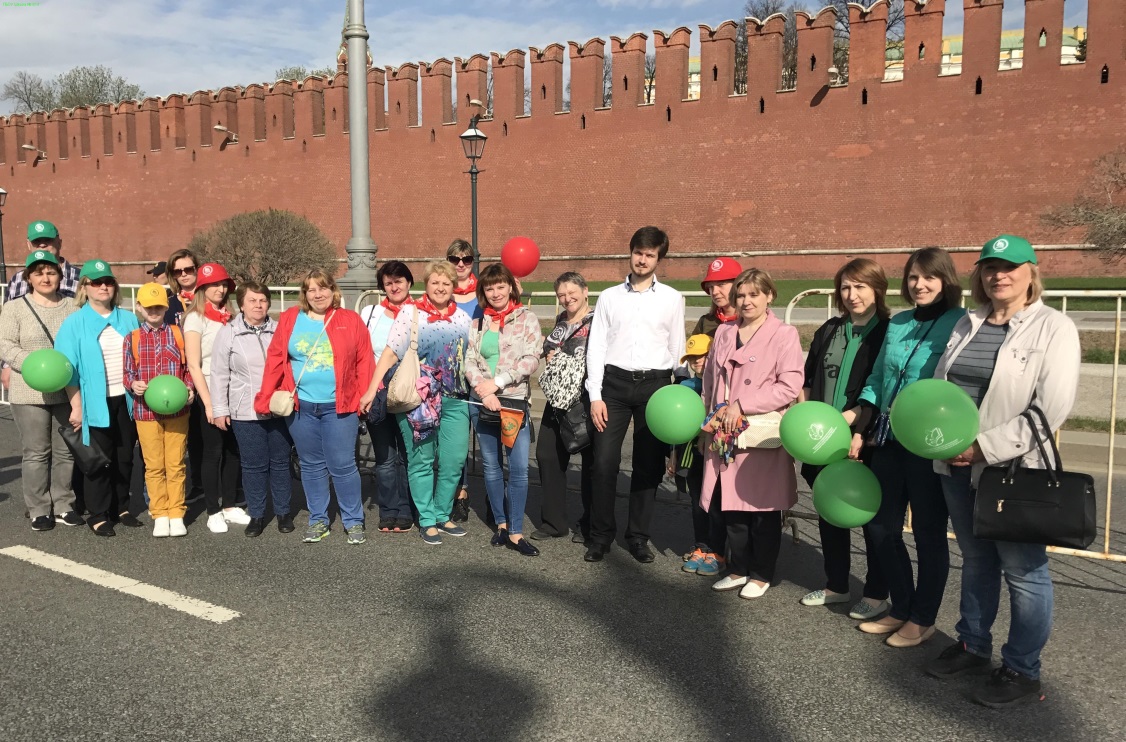 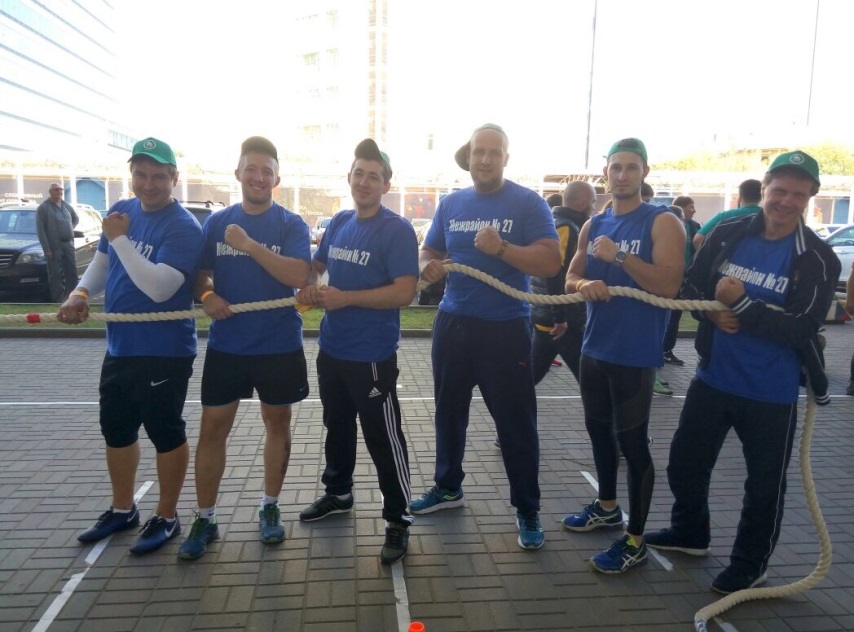 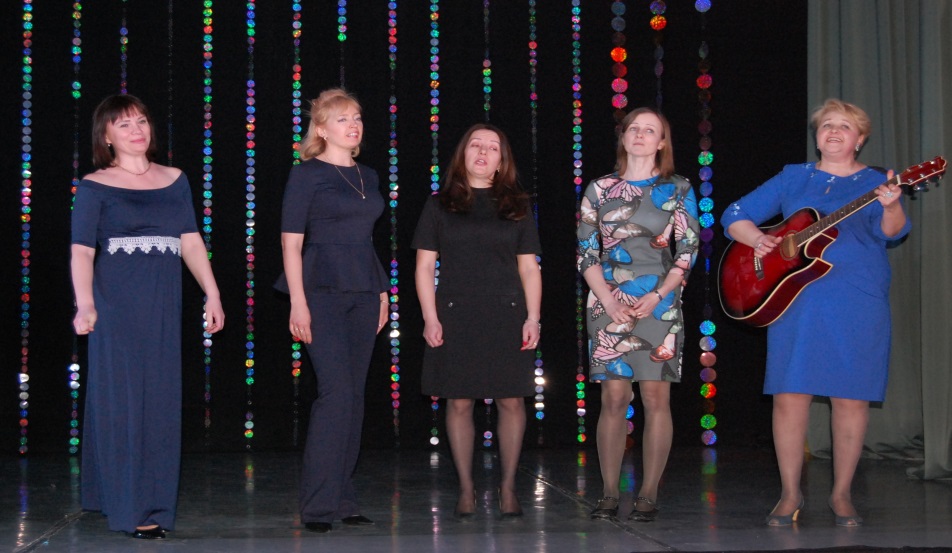 Все члены профкома  серьезные, добросовестные, ответственные люди, которые с душой выполняют все поручения.
Профкомов в мире много разных есть,
но наш – он несравнимый, без сомнения,
чтоб всем помочь и каждого зажечь
-
Использует он каждое мгновение!
Комиссия по  охране труда
Комиссия по распределению стимулирующих выплат работникам
Комиссия ревизионная
Деятельность комиссий Школы
Комиссия по списанию основных средств и материальной помощи
НОРМАТИВНО – ПРАВОВАЯ  БАЗА НАШЕЙ ПЕРВИЧКИ
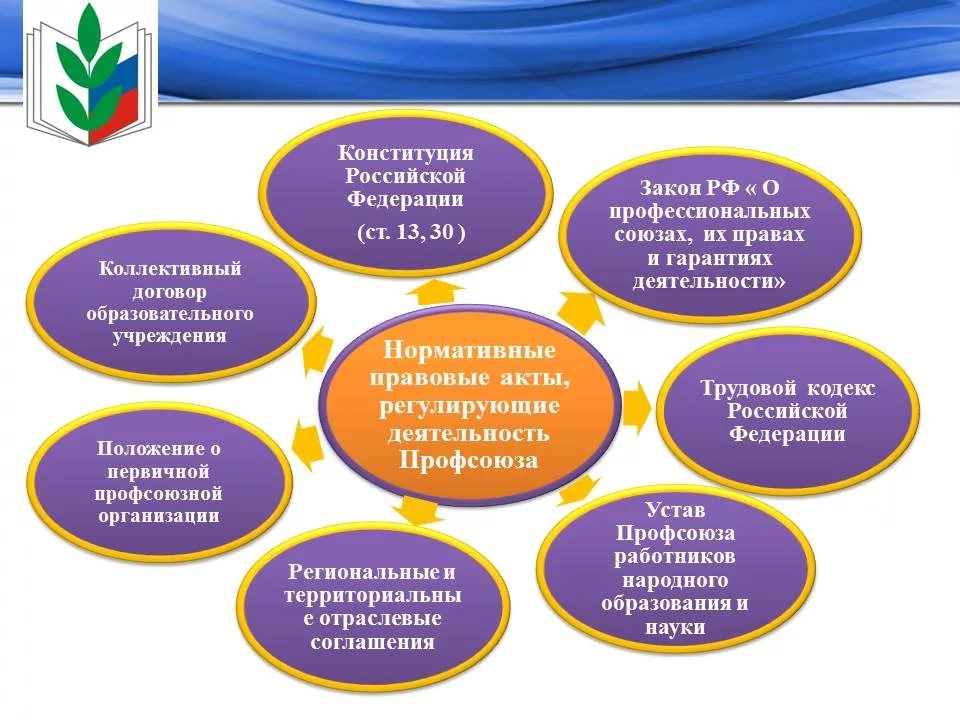 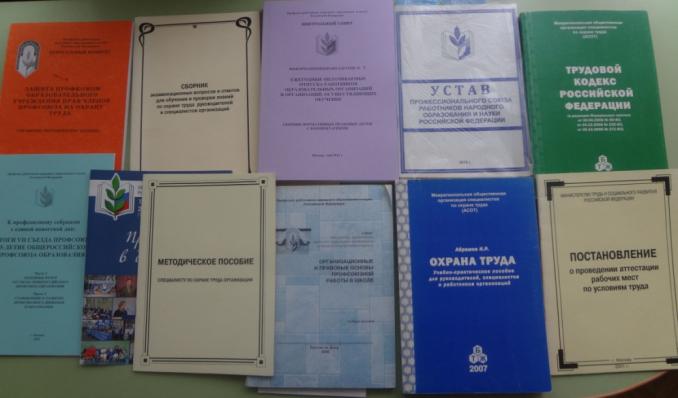 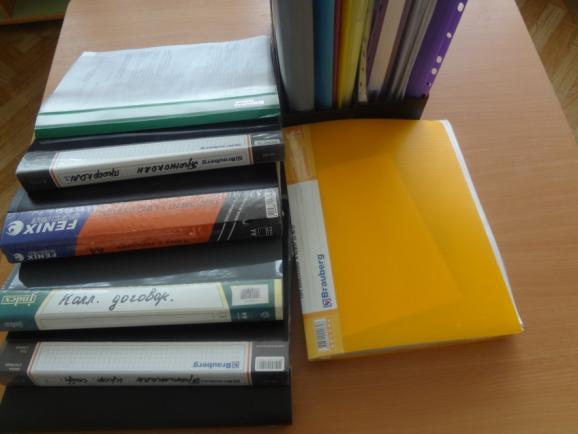 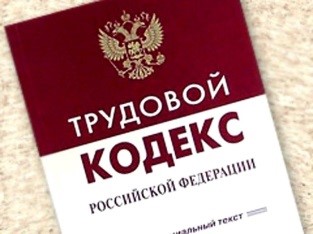 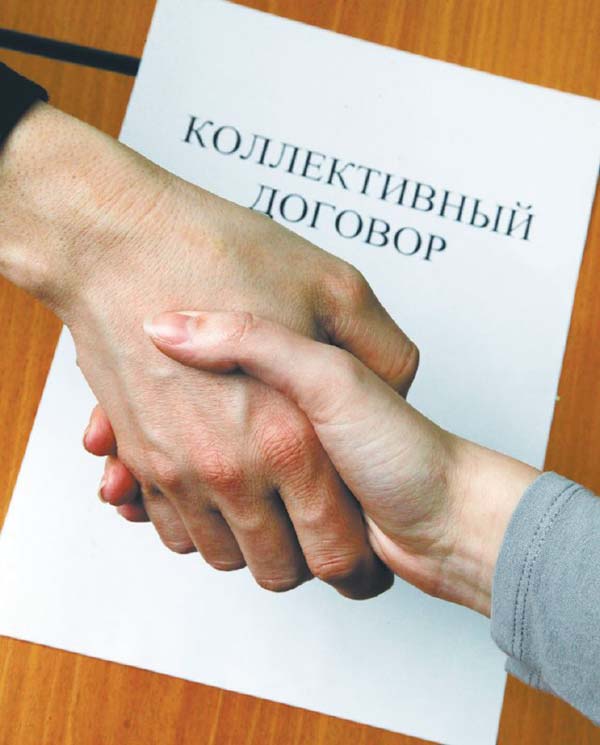 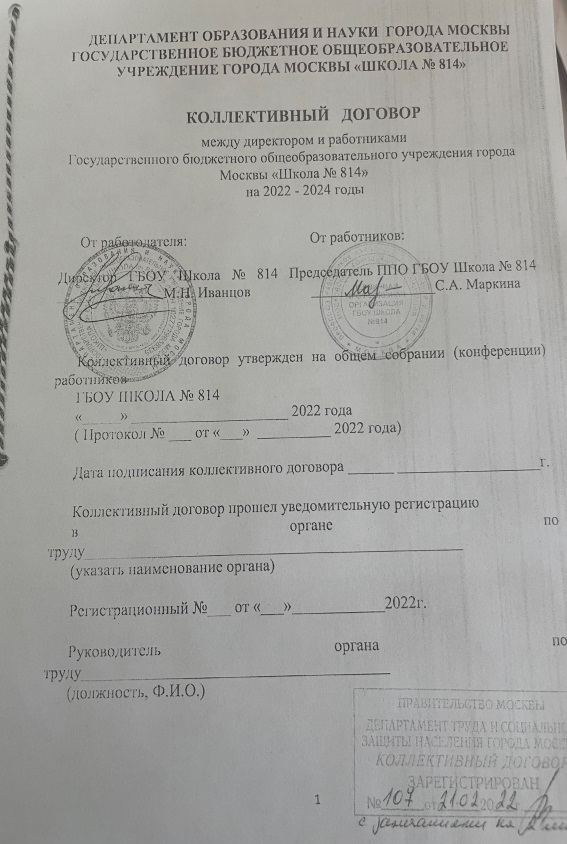 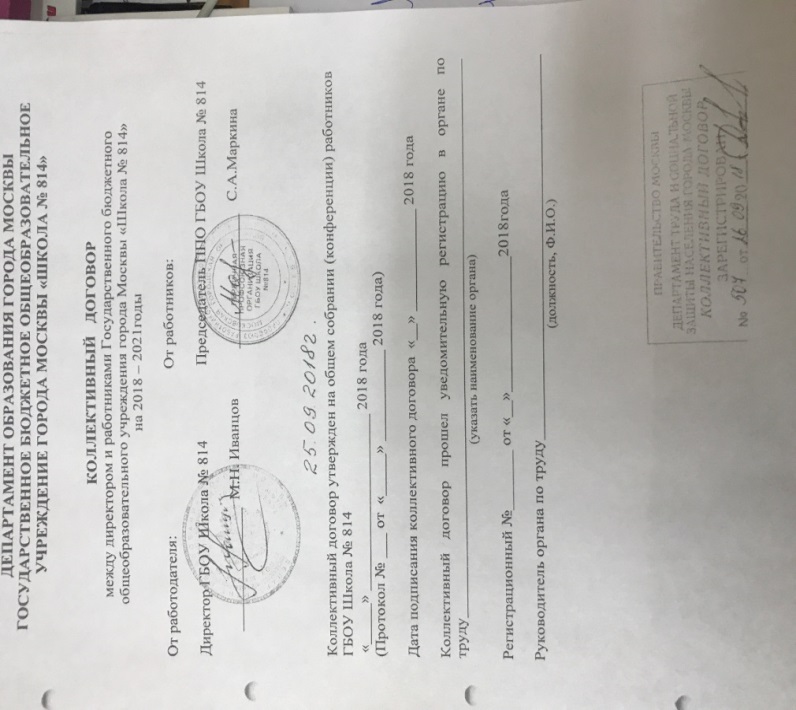 2018 -2021 гг.                                                   2022-2025гг.
Социальное партнерство в образовательной  организации осуществлялось на основе Отраслевого соглашения между Департаментом образования города Москвы и Московской городской организации Профсоюза работников народного образования и науки РФ на 2022-2024 годы с изменениями и дополнениями. Совершенствованию системы социального партнерства на локальном уровне во многом содействовал  коллективный  договор , заключенный в образовательной организации.
В 2022 году проведено 14 заседаний ППО ГБОУ Школа N814, на которых рассматривались следующие вопросы:
об анализе статистической отчетности ППО за 2022год; 
участие в работе управляющий совет ГБОУ Школа №814;
об утверждении финансового отчета ППО за 2022год; 
об утверждении локального акта по оказанию материальной помощи сотрудникам на 2022год; 
о проведении Новогодней кампании 2022-2023учебного года; 
о плане работы ППО ГБОУ  на 2022год; 
о выборах профактива ППО;
о подготовке к летней оздоровительной кампании 2022года; 
об участии ППО в первомайской акции профсоюзов;
проверке выполнения указа Президента РФ по вопросам заработной платы педагогических работников;
о годовой сверке членов профсоюза; 
об эффективности деятельности первичной профсоюзной организации; 
о проверке соблюдения трудового законодательства в образовательных организациях и финансово-хозяйственной деятельности первичной организации Профсоюза в 2022году; 
об усилении работы с ветеранами педагогического труда;
контроль комиссии над исполнением  коллективного договора на 2018 -2021гг. И 2022 -2025гг.; 
об организации участия членов Профсоюза в работе Интернет-ресурса.
Проведена выездная учеба на курсах УИЦ в Правде, два выездных семинара для председателей ППО.
В ПЕРВЫЙ КЛАСС ВМЕСТЕ С ПРОФСОЮЗОМ 
МГО ПРОФСОЮЗА ОБРАЗОВАНИЯ
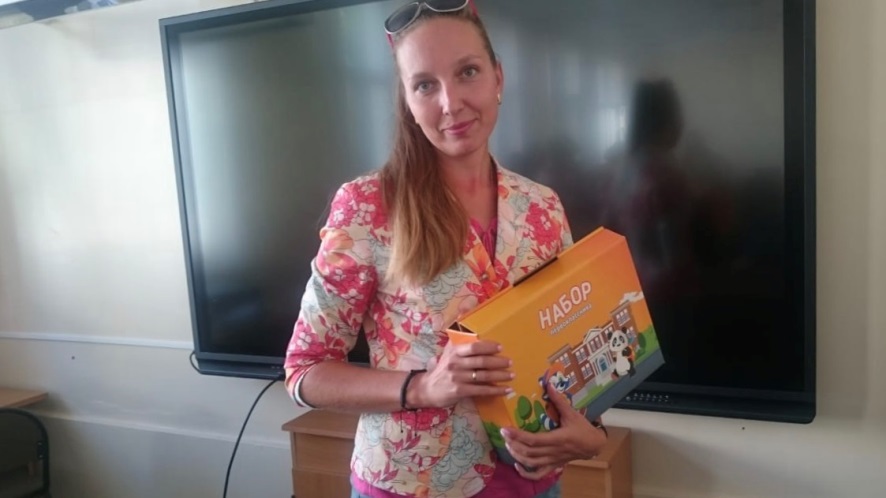 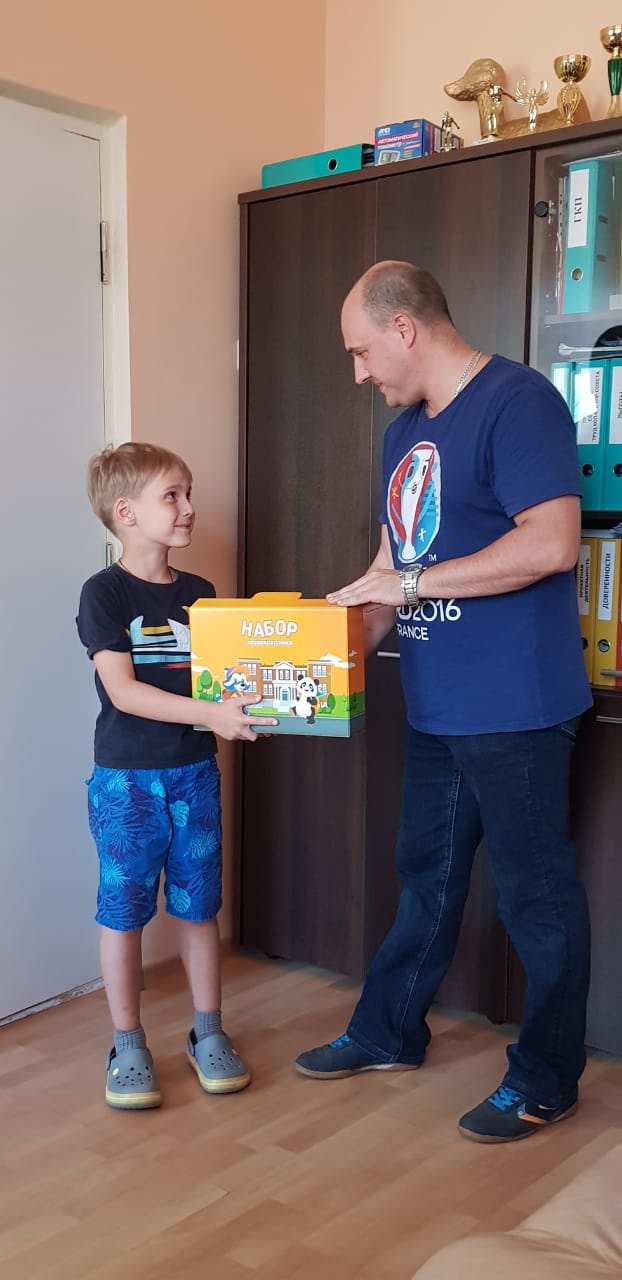 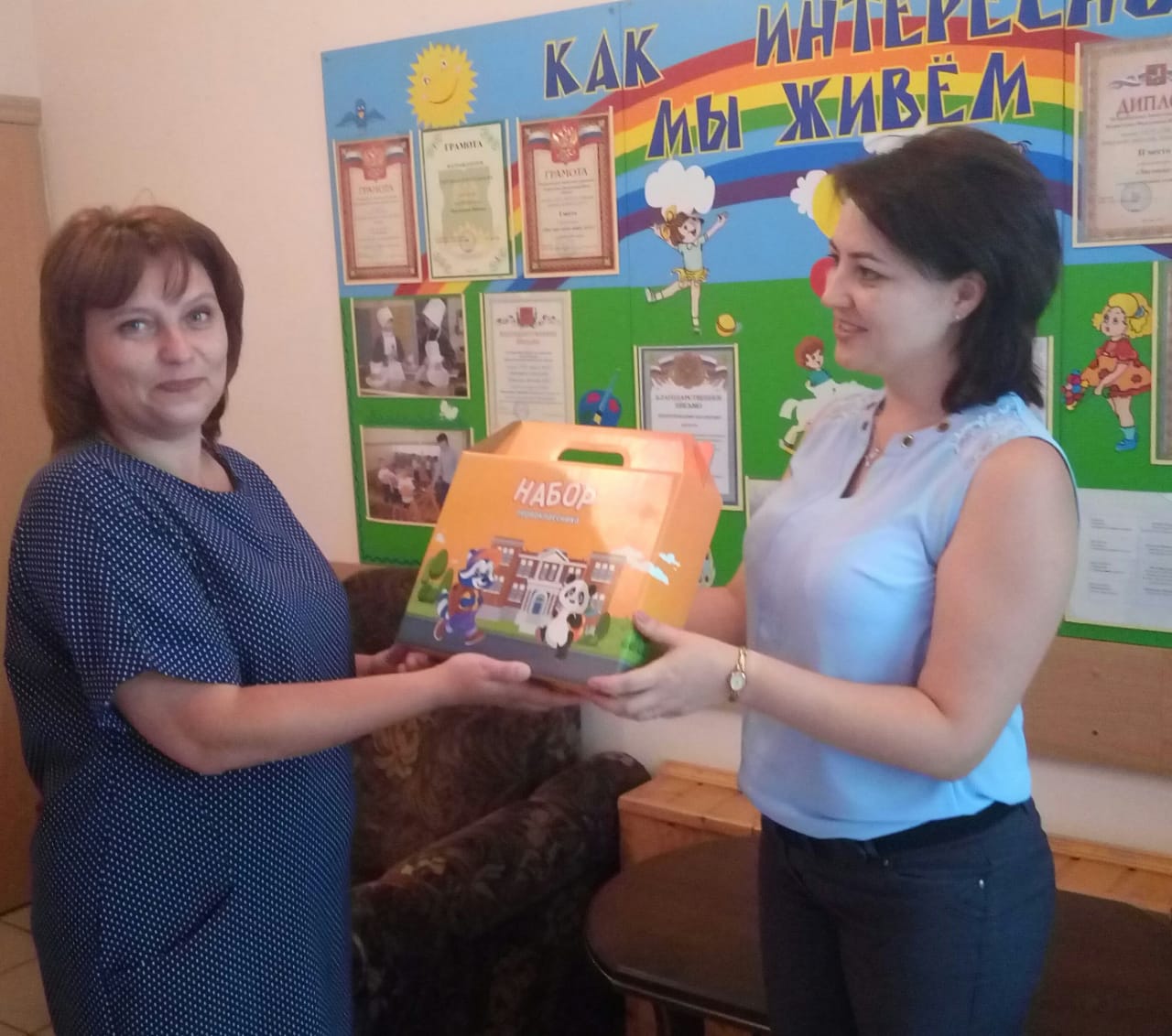 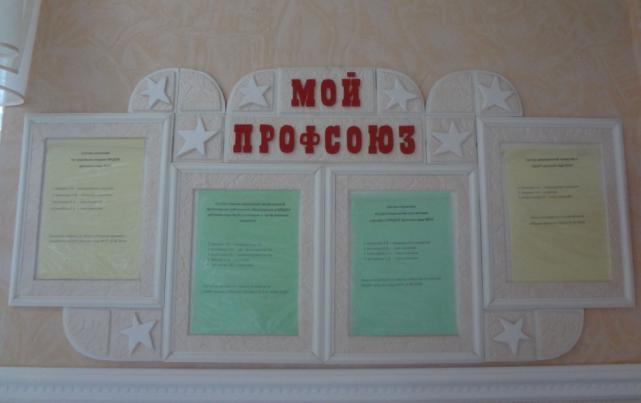 ИНФОРМАЦИОННАЯ СИСТЕМА
Информационная работа является одним из необходимых условий
 успешной деятельности профсоюзной организаций любого уровня.
 Главная   задача –обеспечение оперативного информирования
 работников образования и общества в целом о деятельности Профсоюза, создание единых информационных контактов с профорганизациями всех уровней. В целях реализации 273 –ФЗ «Закона об образовании РФ» в нашей образовательной организации есть свой типовые сайты, где предусмотрена страница «Профсоюзная организация». 
С апреля 2014 года в режиме онлайн МГО Профсоюза проводит селекторное совещание «Профсоюзный час». Регулярное участие в селекторе позволяет не только смотреть консультации ведущих специалистов, но и самим задавать вопросы, которые волнуют нас и наш коллектив. В повестке дня селекторных совещаний выступления известных педагогов Москвы, руководителей столичных образовательных структур, а также консультации юристов, экономистов и других специалистов в области образования. Для тех, кто не смог посмотреть совещание онлайн, предусмотрена возможность просмотра архива на сайте МГО Профсоюза в разделе «Селектор 
«Профсоюзный час». Одним из методов информационной работы
 в школе является «Профсоюзный уголок», где профактив размещает
 всю необходимую информацию.
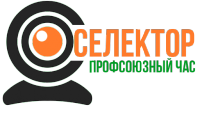 ОЗДОРОВЛЕНИЕ И ОТДЫХ
Большая работа в ППО проводится по оздоровлению и отдыху членов профсоюза. Так, в 2022 году было распределены путевки в пансионаты
 Краснодарского края «Дубрава», «Корсар»,
 «Империал» и по программе «Мать и дитя» МГО Профсоюза, в том числе тур выходного дня.
ФИНАНСОВАЯ  ДЕЯТЕЛЬНОСТЬ
      В 2022 году сумма перечислений членских взносов из заработной платы работников образовательного комплекса была направлена по следующим статьям:
материальная помощь;
культурно-массовая; 
оздоровление членов профсоюза (дотации за путевки);
билеты в театр;
перечисление в фонд благотворительной и материальной помощи;
новогодние билеты для детей и внуков сотрудников;
новогодние подарки.
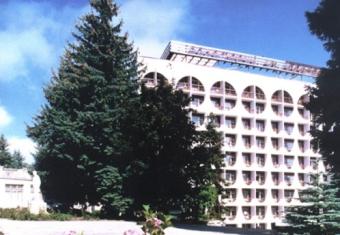 СТРАНИЧКА ППО НА САЙТЕ ОО
адрес нашего сайта https://sch814z.mskobr.ru/pedagogam/labor
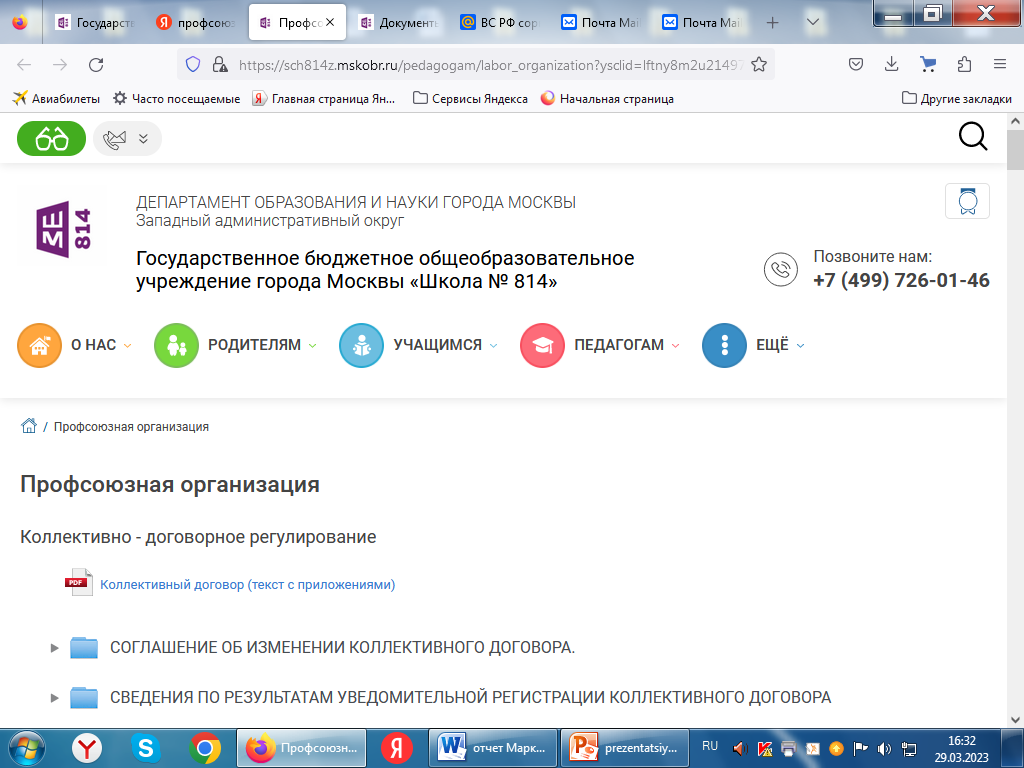 ОРГАНИЗАЦИЯ КУЛЬТУРНО – МАССОВОЙ РАБОТЫ:
ПРАЗДНИЧНЫЕ МЕРОПРИЯТИЯ ДЛЯ ЧЛЕНОВ ПРОФСОЮЗА
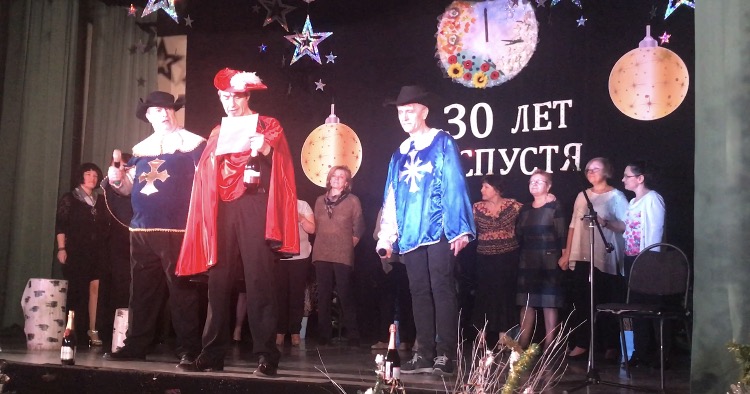 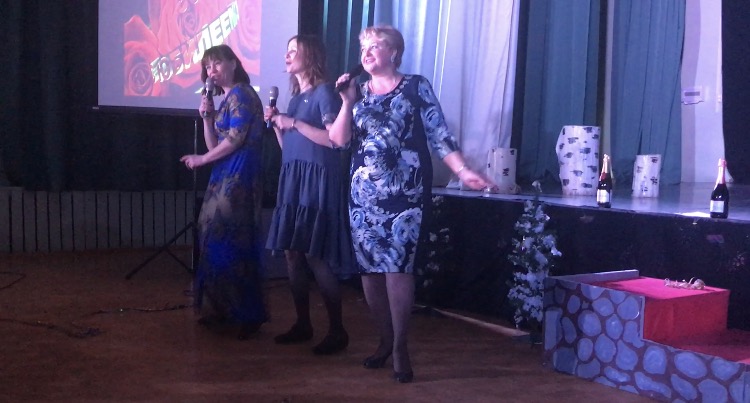 ЗА АКТИВНОЕ УЧАСТИЕ В ОРГАНИЗАЦИИ 
И ПРОВЕДЕНИИ МЕРОПРИЯТИЙ В РАМКАХ ПРОГРАММЫ 
«МОСКОВСКОЕ ДОЛГОЛЕТИЕ»
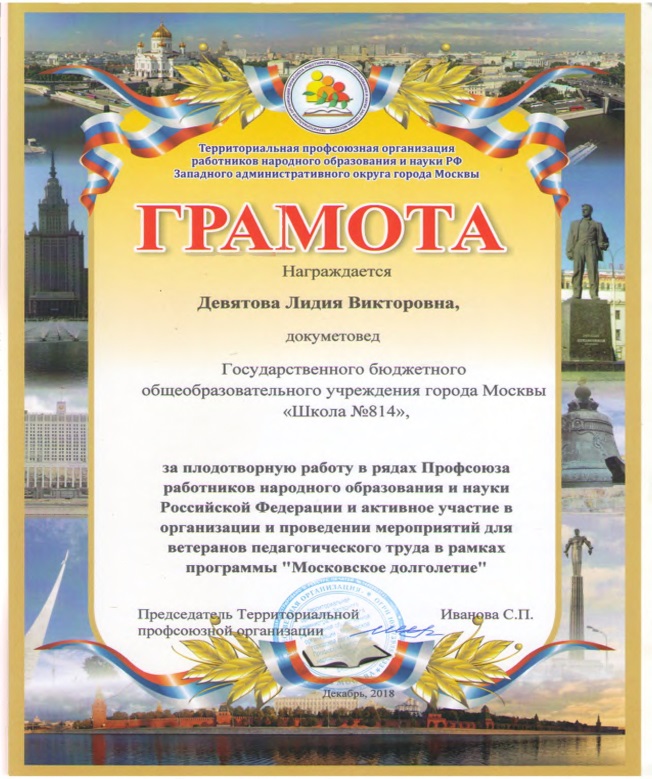 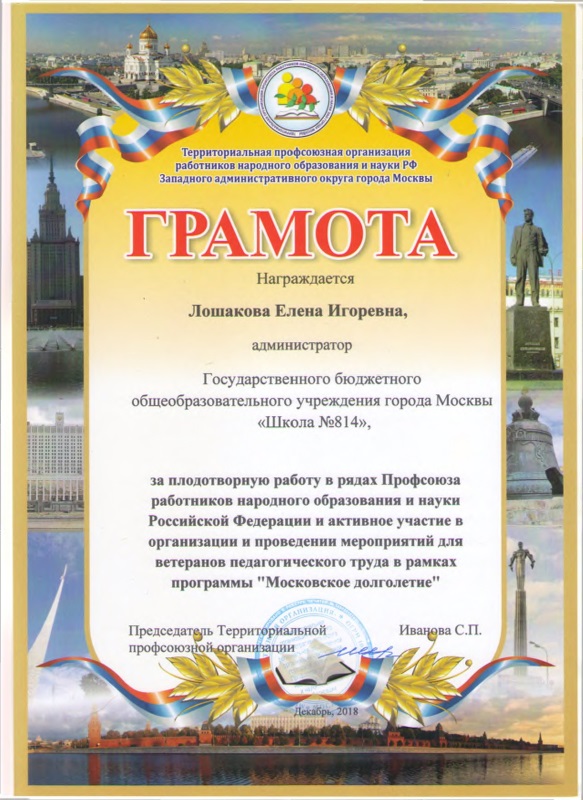 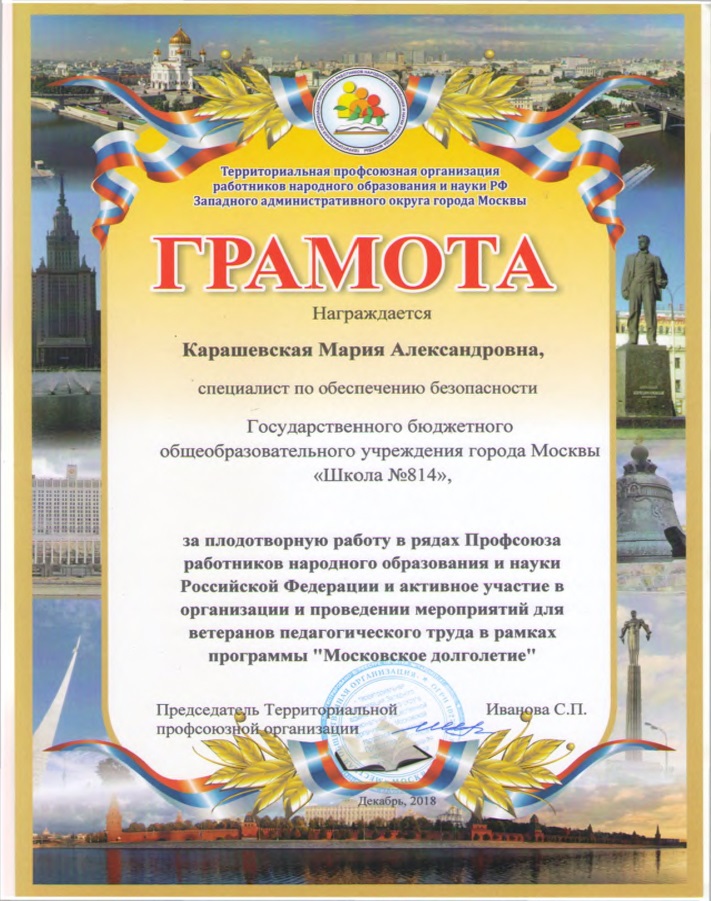 РАБОТА С ВЕТЕРАНАМИ ПЕДАГОГИЧЕСКОГО ТРУДА
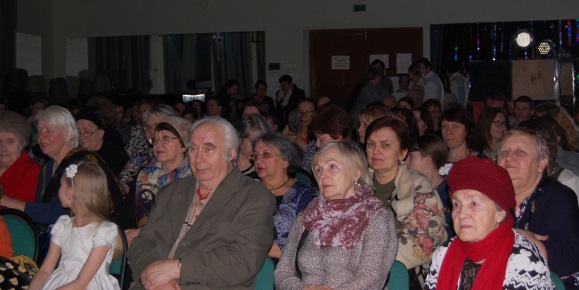 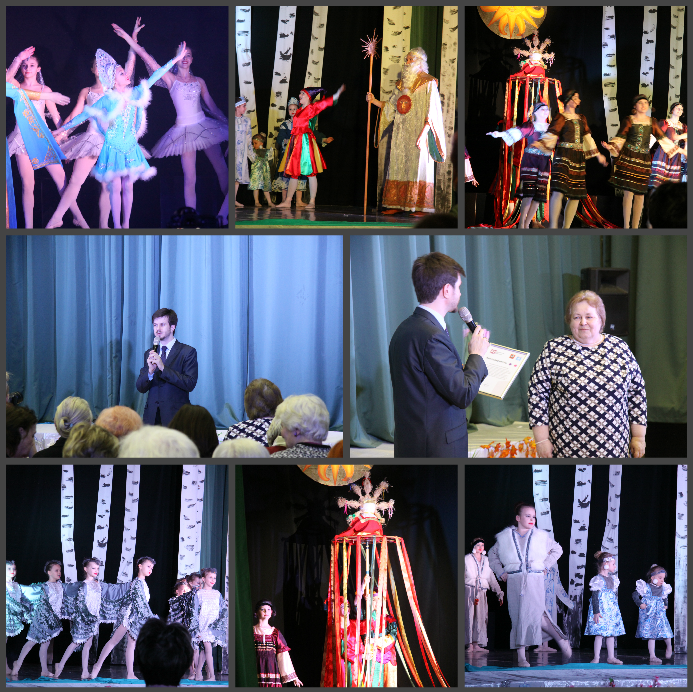 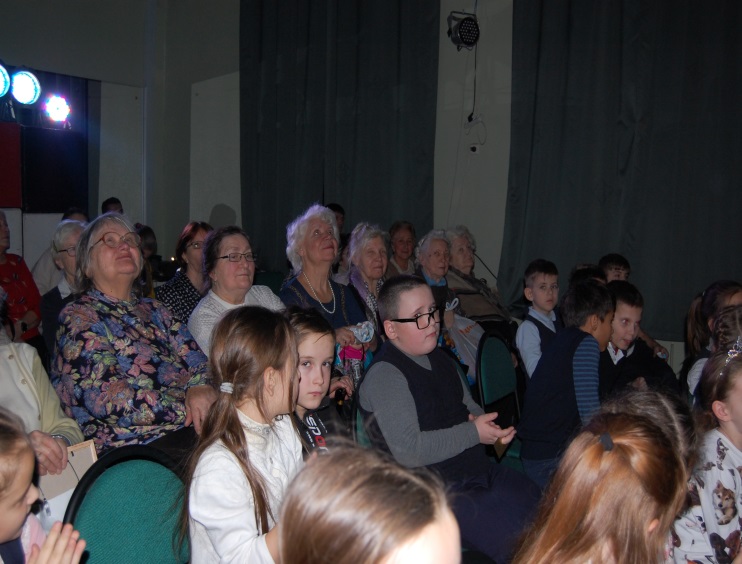 ОХРАНА ТРУДА
В 2022 году ППО ГБОУ Школа N814 проводила работу по оказанию помощи и осуществлению контроля за соблюдением законных прав и интересов работников образования округа в области охраны труда и здоровья, по защите гарантированных прав работников, предупреждению производственного травматизма и несчастных случаев. Основное внимание было уделено выполнению программных мероприятий по охране труда, направленных на укрепление системы управления охраной труда и обеспечение безопасности образовательного процесса. На заседании ППО по охране труда рассмотрены и приняты к сведению «Рекомендации о порядке прохождения предварительных (при поступлении на работу) и периодических 
медицинских осмотров (обследований).
Работники активно участвуют в мероприятиях ,
посвященных охране труда. 
Ежегодно 28 апреля отмечается 
Всемирный день охраны труда.
         ППО  поддерживает международную акцию.
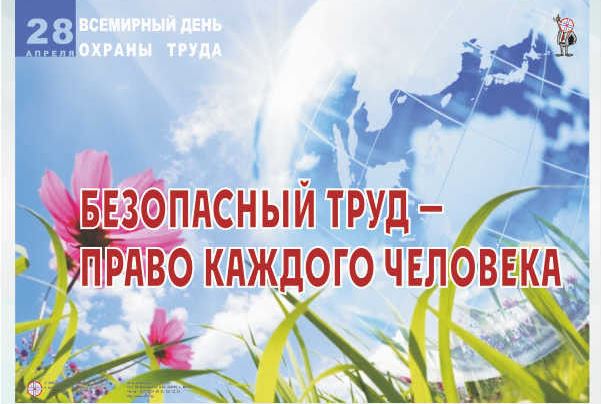 ЗАДАЧИ НА 2023 ГОД
В новом 2023 году Профсоюз ГБОУ Школы N814 ставит перед собой следующие задачи:
укреплять позиции профсоюза в социальном партнерстве;
использовать механизм социального партнерства для улучшения условий труда, социальной гарантии и защищенности членов профсоюза;
повышать эффективность работы профсоюзного комитета;
повышать эффективность работы комиссии по направлению «Охрана труда»;
использовать период подготовки к отчетной и отчетно-выборной компании как ресурс повышения открытости и гласности в работе первичной профсоюзной организации, привлечение новых членов, повышение результативности профсоюзной работы;
мотивировать членов профсоюза к участию в конкурсах, проводимых МГО и ТПО ЗАО, как один из способов подтверждения и получения.
СОЦИАЛЬНЫЕ СЕТИ
ТПО ЗАО представлена в социальных сетях «ВКонтакте», «Facebook» «Instagram». Благодаря этому подписчики оперативно узнают о  новостях, получают полезные ссылки на интересные статьи и новости.  
Мы в «ВКонтакте»: https://m.vk.com/public107294068 
Мы в «Телеграмме» https://t.me/tpo_zao
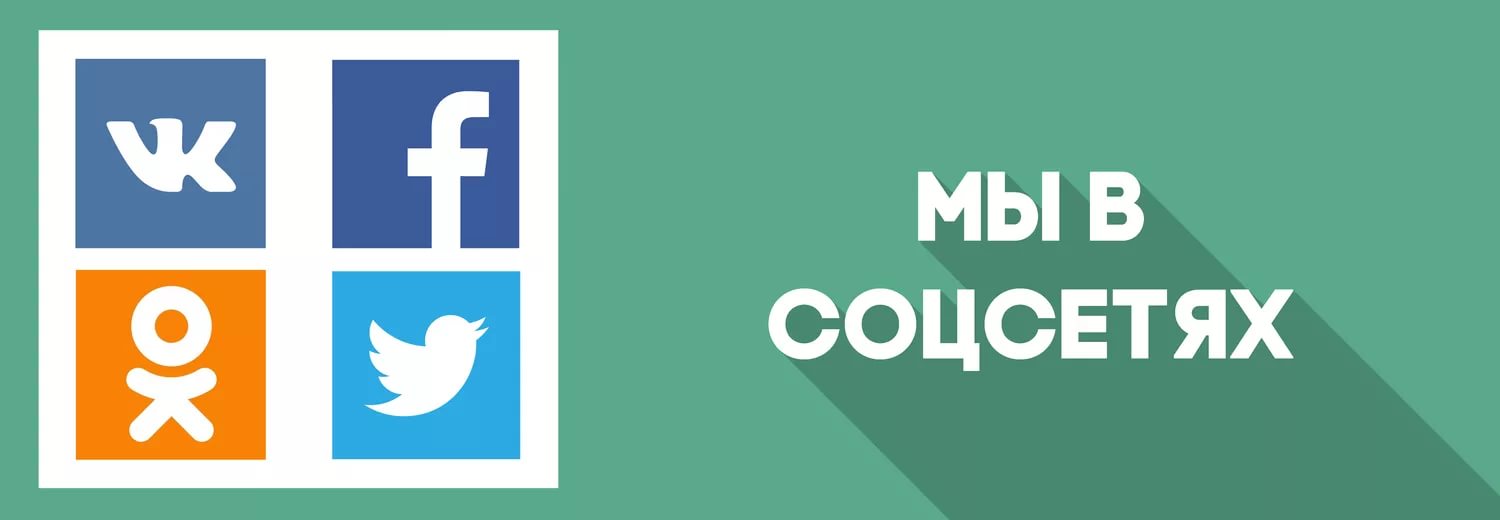 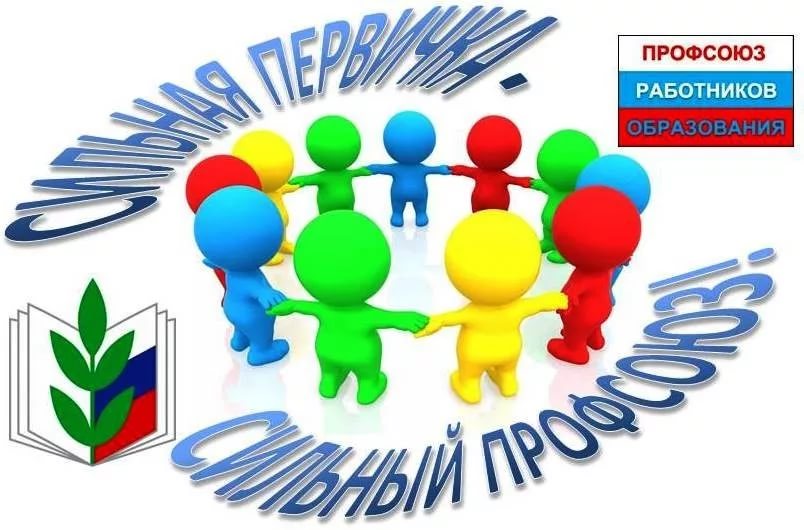 Спасибо за внимание
Председатель ППО ГБОУ Школа №814 С.А.Маркина